Уголовная ответственность
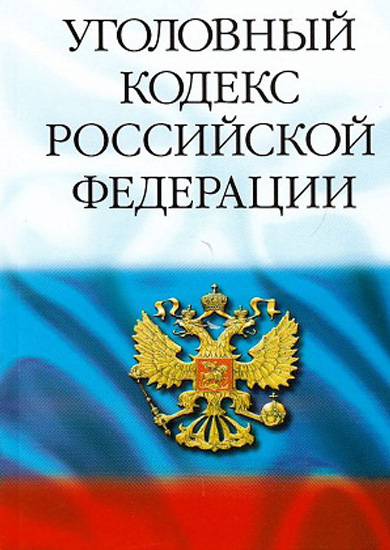 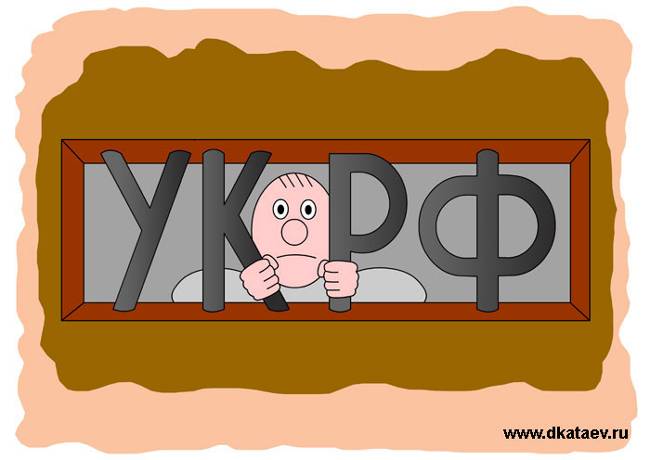 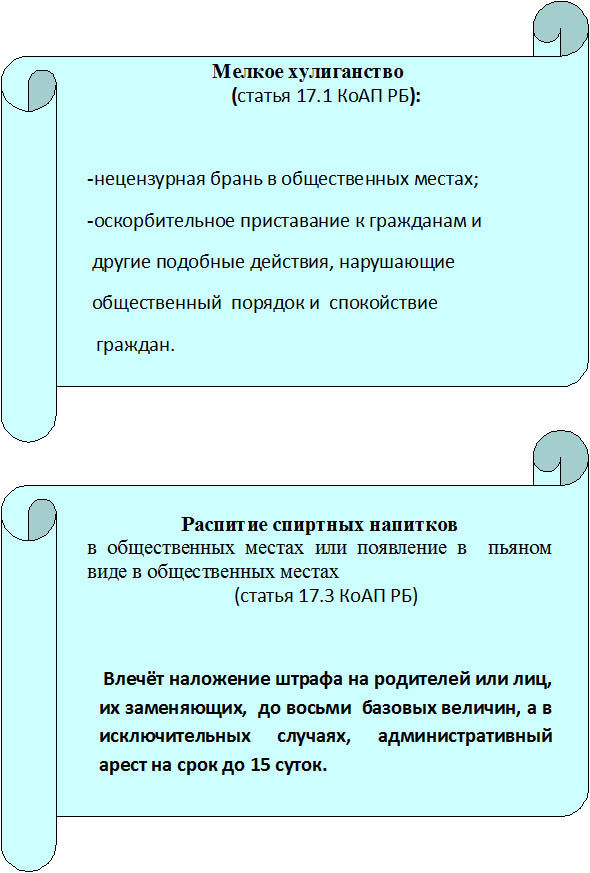 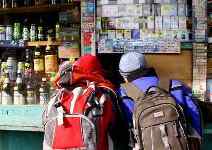 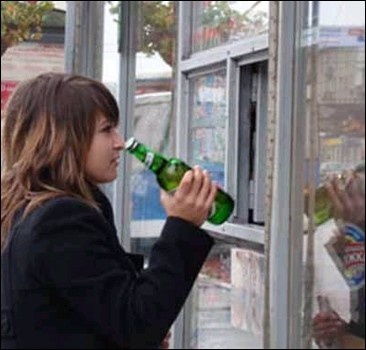 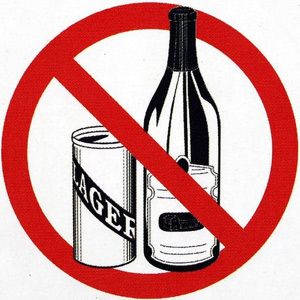 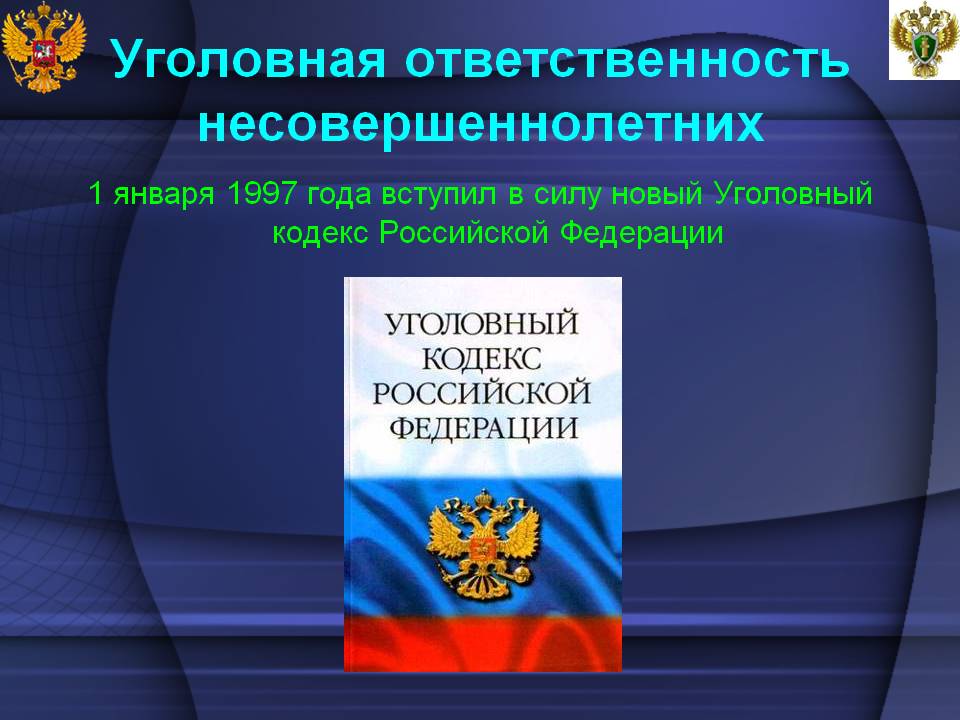 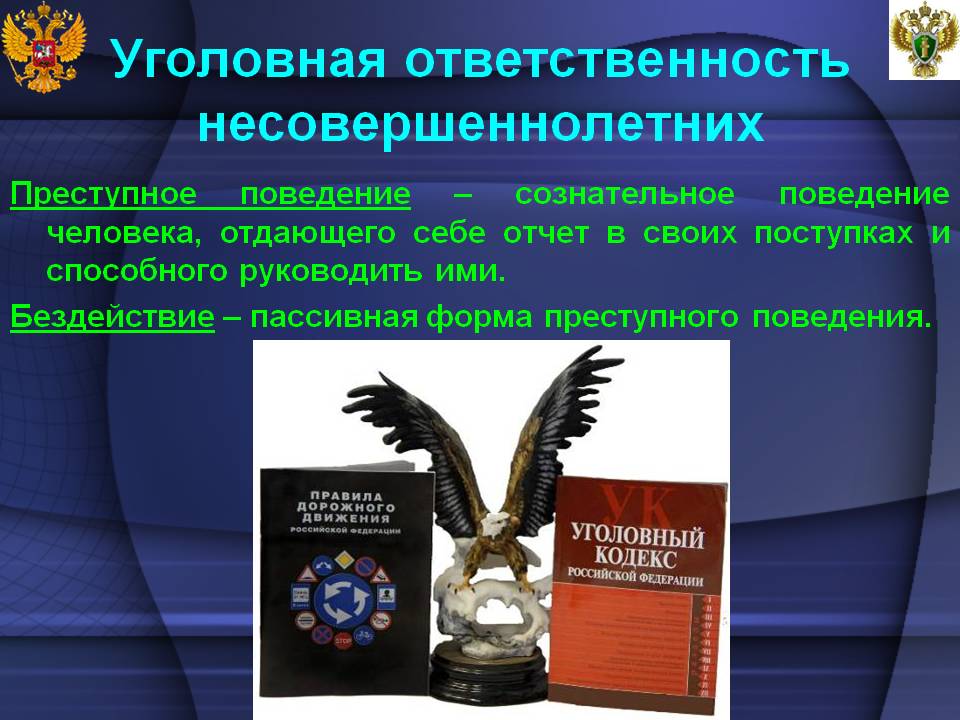 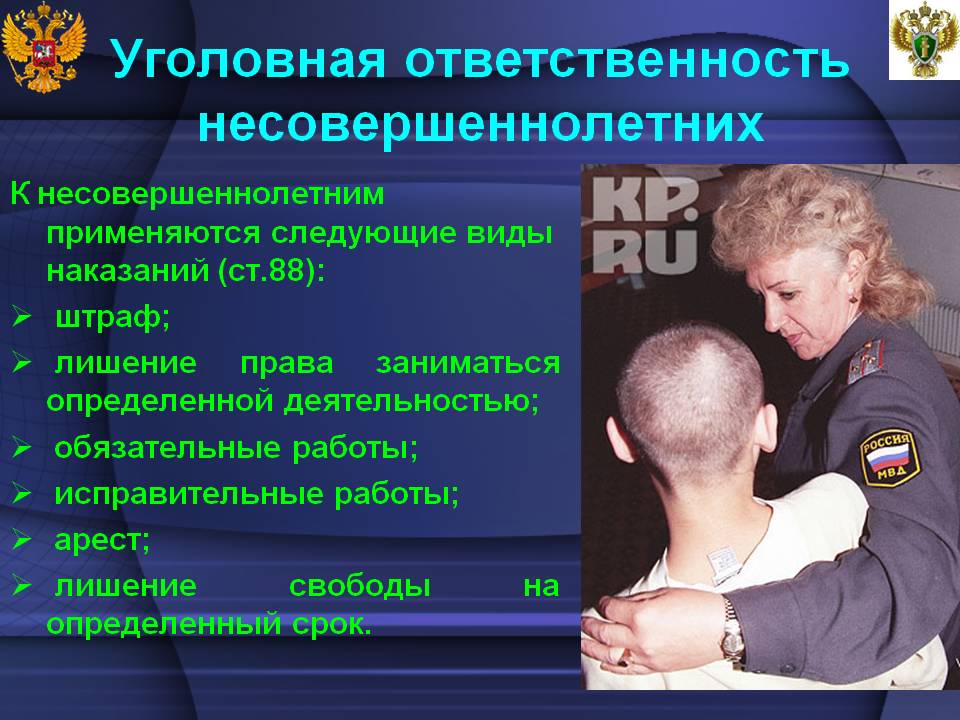 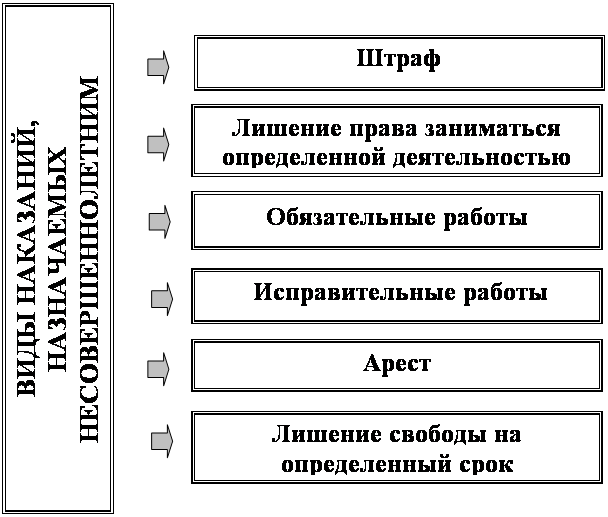 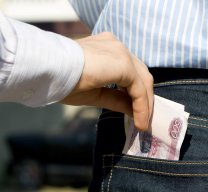 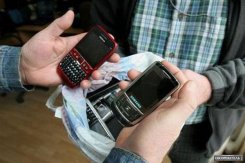 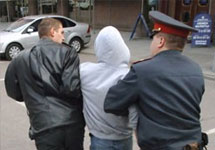 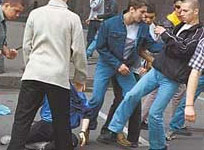